Abdominal surgery
-commonly deals with a large problems in the abdominal region and digestive tract
Where to start?
Diagnostics
Anamnesis
Clinical exam
Laboratory methods/tests
Radiodiagnostics (sono, RTG, CT, NMR, PET)
Endoskopic methods
Functional tests (manometry, pH metry…)
Therapy
Conservative

Miniinvasive (endoskopy, angiografy/embolisation, …)

Invasive (OP)
Curative X Paliative
Esophagus

GERD: inflamation…overgrow of cylindric epithelium…Baret´s oesophagus (precancerosis)
Esophageal Diverticulum
* true (all the wall layers) x spurious (mucosa and submucosa are going through the muscle layer)
* tractive (arising due the external traction) x pulsar (arising due the higher intraluminar pressure)
* Faryngeal (Zenker´s) x parabronchial (middle) x epifrenic

Achalazia: motility disorder…swellowing/passage problems …dilatation
Atrezia: embryonal/congenital impassibility
Varices: compound with portal hypertrnsion
Hernias of diaphragma: slide x paraesofageal, Hiss angle
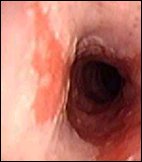 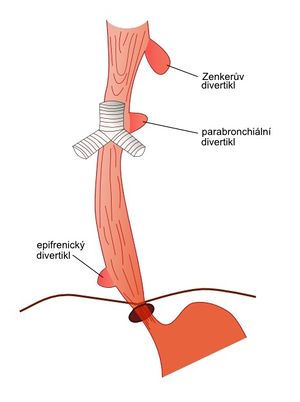 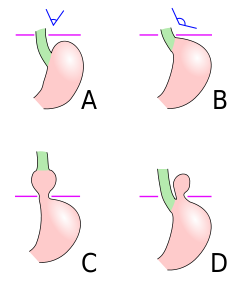 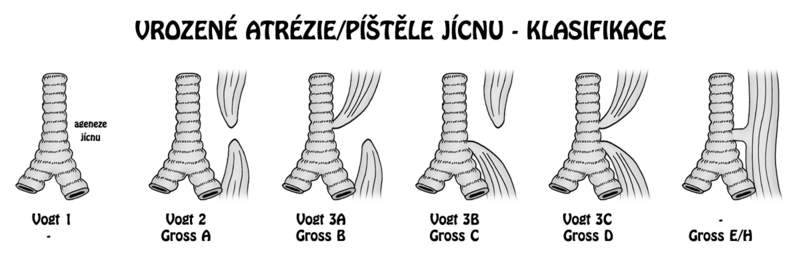 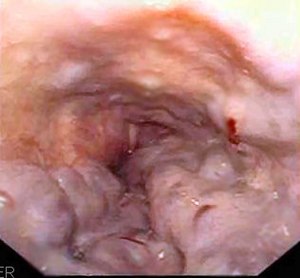 Esophageal tumor
Benign: not common

Malign: mostly in G-E junction
 	
	Spinocelular
 	AdenoCa

Symptoms: dysphagia, bleeding
Dg: gastroskopy, biopsy
Th: often paliative (stents)
Stomach
Specific HCl environment
ulcus –  mucosal defekt, going to submukosa or deeply
erosion – mucosal defekt limited in mucosa (not through muscularis interna into submukosa).

Dysbalance is leading to desease/problems

Agresiv factors – HCl, pepsin, NSA, ethanol, smoking, coffe, spicy food, Helicobacter pylori infection
Protective factors – mucin/phlegm, prostaglandin, secretion HCO3,  food
Ulcus ventriculi – pain (visceral) in epigastrium after the food  (antacidas  not leading to decrease the problems)
Food aversion, fullness, heartburn, intermittent vomiting with bile –  the patients are hungry from fear 
Within elderly patients
Duodenal ulcus – pain in epigastrium in hungry  (often leads to problems in the night/sleeping – „night hungry pain“)
Food ant antacids leading to relief
Typical seasonal incidence for  1–2 weeks in spring and autumn
Within younger patients
Ulcus desease
Diagnostic: endoskopic methods, H. pylori detection

Therapy: on the first place conservative (H. Pylori eradication, H2 blockers, PP blockers)

Surgical therapy: today only treating  the complications (acute bleeding/perforation, chronic stenosis)
Ventrical tumors
Benig: polyps
Malign: AdenoCa

Decreasing incidence in CZ
Dominating in Asia (Japan)
	-  another dietary usage 

CAVE:  often without clinical symtoms for a long time
Small intestine
Congenital: Meckel´s diverticulum, malrotation, atrezia, Gasser´s divertikulum (spurious)

Malabsorbtion: Celiakia
Maldigestion 

M. Crohn (IBD): multiorgan/system desease, mostly in the digestive tract region, first of all as acute appendicitis signs
Tumos
Benign (polyps)
Malign (not common)
Carcinoid: the tumor outgoing fron the cells of DNES (difuse neuroendocrine system), earlier called APUD-system (amine precursors uptake and decarboxylation system). Relatively rare, but the incidence is increasing
Large bowel
Diverticls  - higher risk of inflamation and perforation, bleeding
Colitis ulcerosa (IBD) - chronic desease of bowel mucosa. Disease usually starting in anus and limited into large bowel
CAVE: System desease, the problems could be out of digestive systém 
Tumors
Benign (polyps/adenomas)
Familiar polyposis (prekancerosis)
Malign (AdenoCa)
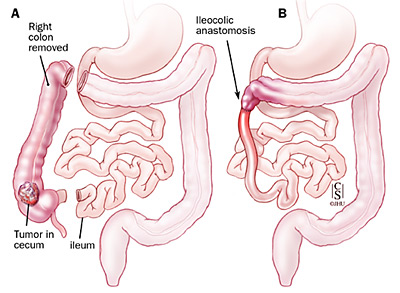 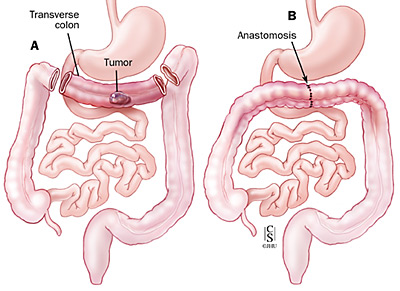 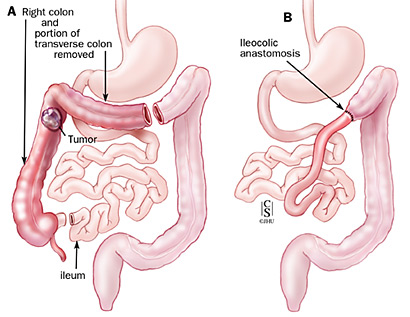 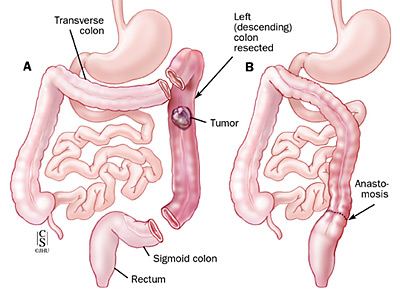 Anus
Atrezia, anal stenosis
Haemorrhoids
Sphincter disorders (↑↓)
Fissura ani
Fistula                  Absces
Condylomata 
Tumors
Benign
Malign (Spino x Adeno)
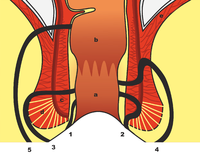 Biliary tract
Atrezia
Stenosis
Inflamation
Lithiasis: without signs in cca 60% of people
Tumors: cholangioCa

Icterus≠desease=sign
Liver
Inflamation (ethanol, viruses)


Steatosis


Cirhosis
Cyst
Parasites
Abscess (imunocompromitation)
Hemangiomas
Malignities
HepatocellularCa
Methastases (often)
Pankreas
Disorder of exocrine function
Disorder of endocrine function
Congenital: pankreas divisum
Inflamation
acute                 chronical
Tumor
Adeno Ca
Endocrine tumors
F.e.: Insulinoma
Spleen
Renculisation
Abscesuss
Hematological deseases
Trauma!!!
Delayed rupture
OPSI
 overwhelming post-splenectomy infection
typically characterized by either meningitis or sepsis, and are caused by encapsulated organisms including Streptococcus pneumoniae.
Abdominal Wall
Omphalocoele
/gastroschisis

Hernias 

Inflamation is rare  (phlegmona)
Trauma
Blow  x  Blunt
Penetrating x Non-…
Right  x  False/wrong

Congenital  x  gained

External  	x  Intern

Rare	x  Common
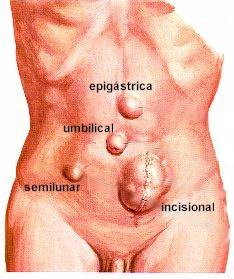 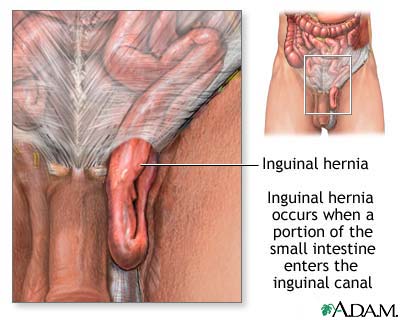 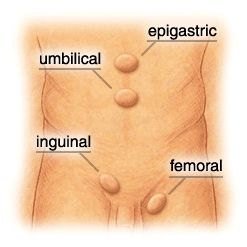 RHB in surgery
Importance: integral part of therapy!!!
Prevention of T-E/dekubits/bronchopneumonia
Restore/preservation  of function
Adaptation to changes of status/ability/posibilities

Curative physiotherapy: 
Mobilisation considering to wounds and status after OP 
 mobilisation with minimal pain
 breath rehabilitation
Fyzikal  fyziotherapy
-  Increase or reliefe the pain  
	
	elektroléčba – el. proud způsobuje dráždění svalové tkáně, nervů
		- využívá se tepelný účinek
	SS proud – dráždí nerv při ochrnutí
		- je to proud galvanický (má malou intenzitu)
		- zvyšuje metabolismus tkání, snižuje otoky, zmírňuje bolest
	střídavý proud – je faradický (má malou frekvenci)
	diatermie – k prohřívání tkání, má vysokou frekvenci
	DD proud (diadinamic) – stejnosměrný proud, zmírňuje bolest
	UZ – vysokofrekvenční záření, uvolňování srůstů, svalových napětí, snižuje bolest
	
radiation – UV (horské slunce) – zlepšuje prokrvení, tvorba vit D, celkové posílení organismu,
kožní onemocnění – lupénka
- infračervené záření (solux) – zlepšuje prokrvení, napětí svalového tonu
heat – rozšíření cév, lepší prokrvení, zvýšení metabolismu, podpora růstu buněk, uvolňuje 
svalový spasmus
cold – zúžení cév, snížení prokrvení, snižuje matabolismus
Wather-therapy – účinek na celý organismus, tepelná, chemická a mechanická složka
- sprchy, střiky, otěry, obklady
mechanotherapy – přímý tah a tlak, 
masáž, akupunktura